Gene and Antisense Therapy
William Brooks
Medicinal Chemistry
March 31, 2011
Outline
Conventional drug design vs. gene therapy
Examples of genetic engineering
Types of gene therapy
Mechanisms
Delivery vectors
Viral
Non-viral
Specific diseases
Questions
A Different Kind of Approach
Historically, a general route to drug design:
Identify disease
Identify drug target
Identify lead compound
Create library of possible drugs
Test and retest to find potential drug
Treat patients with identified compound
A Different Kind of Approach
Gene and Antisense Therapy differs
Identify disease
Search for gene that regulates cause of disease
Transcribe replacement or modifying genetic material
Create vector to delivery DNA or RNA
Test drug
Treat patient with genes and vector
Successful Gene Modification
Have used bacteria to produce desired products
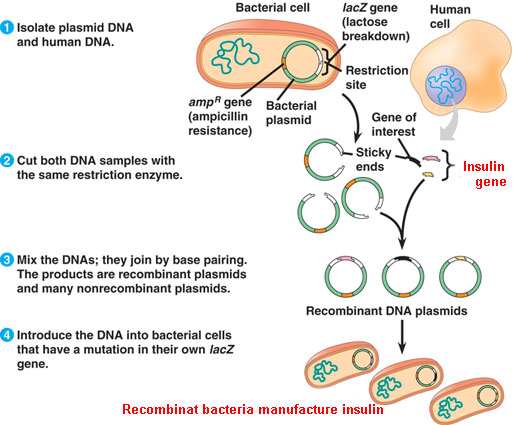 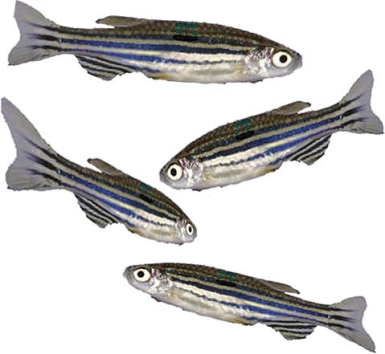 Successful Gene Modification
Modified DNA for aesthetic purposes
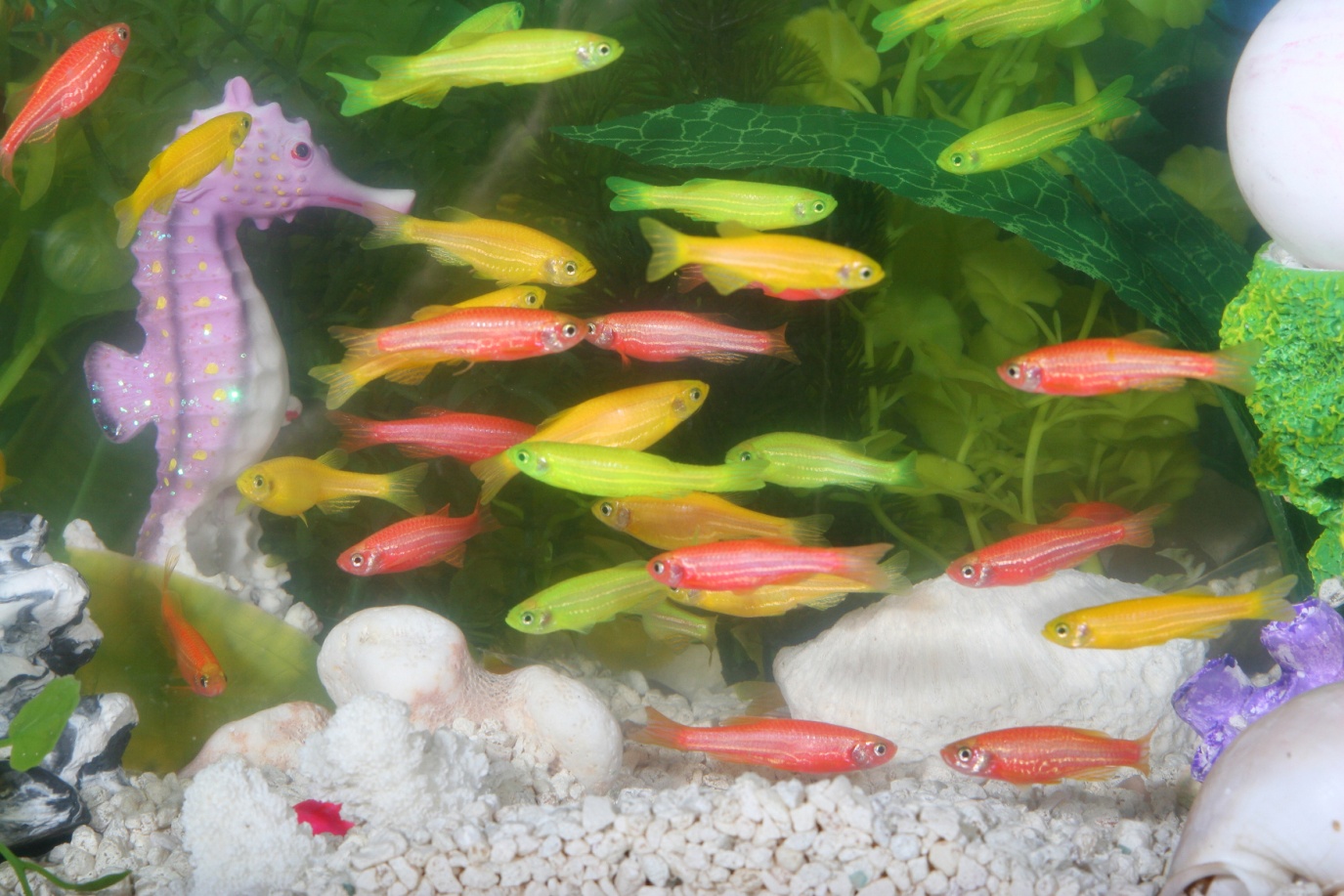 Successful Gene Modification
Modified plants to impart insecticides
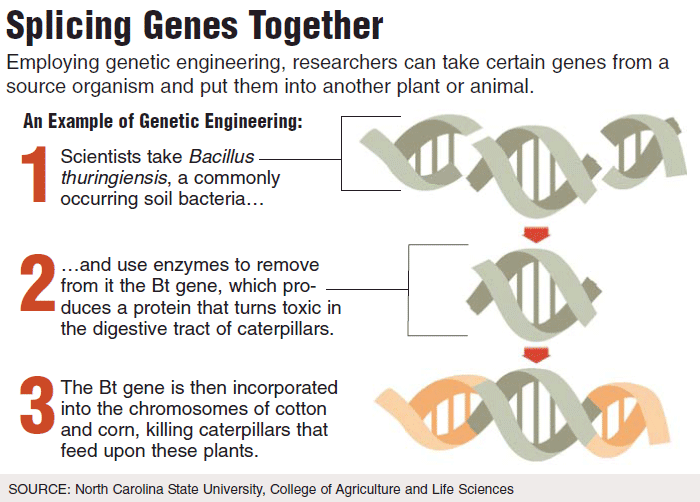 Treatable Diseases
Can only treat diseases that have genetic targets
Cystic Fibrosis
Breathing troubles and frequent lung infections
Muscular Dystrophy
Muscle weakness and muscle cell death
Sickle Cell Anemia
Misshapened RBC and reduced life expectancy
Gene Therapy
Most common technique involves insertion of a gene(s) into somatic cells
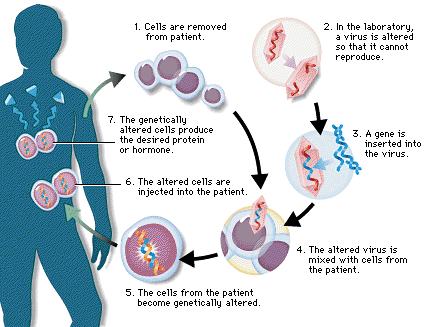 Germ Cell Route
Modification of sex cells to modify offspring
New DNA throughout organism
Passed on to all later generations

Possibility of treating hereditary diseases before conception

Very controversial
Antisense Therapy
Involves the blocking of gene expression






Often accomplished with siRNA
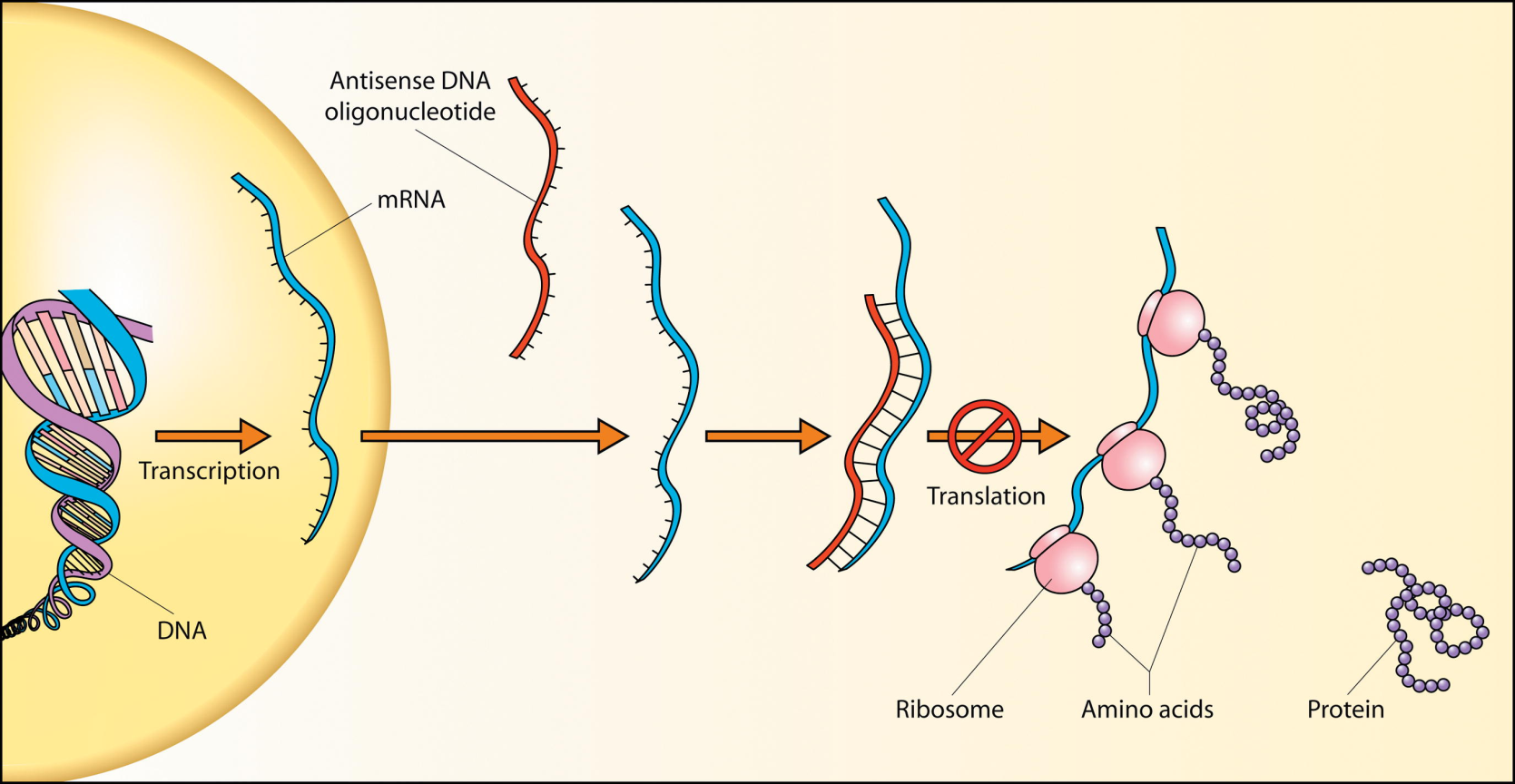 Viral Vectors
Viruses are very efficient at delivery genetic material
Transduction
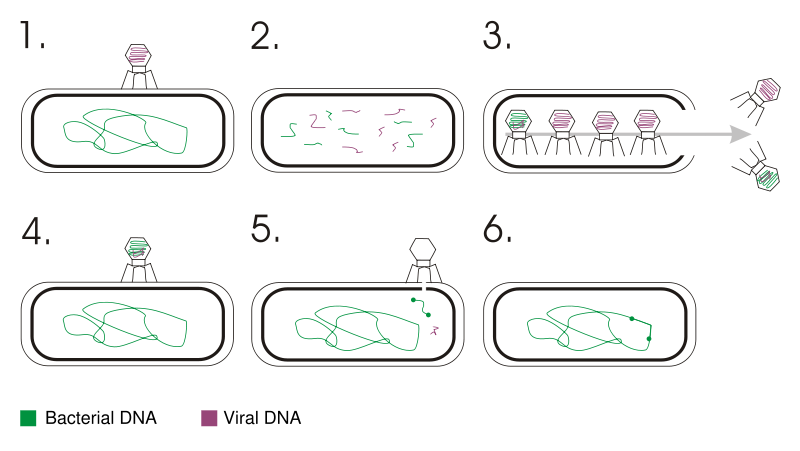 Factors to Consider
Safety:  the viral vector needs to have minimal handling risk

Low toxicity:  minimal effect on the physiology of the cell it infects

Stability:  Minimize amount of genetic variation in virus.

Cell type specificity: modified to target a specific kind of cell.

Identification: Markers, a common marker is antibiotic resistance to a certain antibiotic. 
Cells not modified cannot grow in presence of antibiotics
Retroviruses
Carries RNA as genetic material

Uses enzyme reverse transcriptase to transcribe single-strand RNA into double-stranded DNA

Once DNA is made, must use enzyme integrase to incorporate DNA into host genome
Retroviruses
Unfortunately, integrase doesn’t differentiate
Inserts randomly
Can interrupt proper gene function
Cancer!

Addressed by incorporating Zinc-finger nucleases
Zinc-finger is small protein that coordinates zinc atoms and targets certain DNA sequences
Adenoviruses
Carries double-stranded DNA as genetic material

Introduces DNA into host cell
Does not incorporate into genome of host
Remains free in nucleus

NOT passed on to descendants
Adenoviruses
Jesse Gelsinger
Patient in clinical trial
Ornithine transcarbamylase deficiency
Couldn’t  metabolize ammonia
Administered adenovirus
Died 4 days later
Adeno-associated virus
Carries single-stranded DNA as genetic material

Can infect both dividing and non-dividing cells

No known diseases cause by virus, only slight immune response
Adeno-associated virus
Reproducibly insert DNA at AAVS1 on chromosome 19

Has relatively few (4.8K) base pairs so large therapeutics aren’t viable

Possibly affects male fertility though no direct link found yet
Herpes simplex viruses
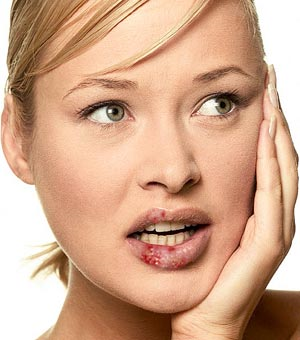 Carries double-stranded DNA genetic material

Can infect neurons and the CNS
Once in neurons, evades normal immune response of the body

Complication due to herpes infection are limited
Non-viral vectors
Injection of naked genetic material

Stabilized liposomes

Cholesterol conjugates

Protein delivery

Use of synthetic polymers
Injection of naked genetic material
Large amount of naked DNA in saline injected into mouse tail vein
5 μg in 1.6 mL of saline, injected of ~5-8 sec in 20 g mouse
Gene uptake predominately in liver

Injected in vena cava
100 μg DNA in 0.2 ml buffer for 6 to 8-week-old mice
Focused on tubular epithelial cells in kidney
Detected up to 35 days with no toxicity
Stabilized liposomes
Stabilized liposomes
Created liposome
Conjugated with PEG
Conjugated with transferrin receptor

By conjugating with target, was able to localize treatment to tumor
Very little expression in the liver
Cholesterol Conjugates
Modified siRNA to couple with cholesterol
Increase bioavailability of siRNA from 6 to 95 min.

Downregulated apolipoprotein B (apoB) mRNA
Protein that binds to lipids to form LDL cholesterol

Reduced the total chol. via RNAi-mediated mRNA degradation.
Cholesterol Conjugates
Increased hydrophobicity improved the stability of siRNA , and increased the lipophilicity
enhanced the cellular penetration of the siRNA

Unfortunately, there is a lack of tissue specificity
Protein delivery
Protamine-Fab antibody fusion protein to deliver siRNA to HIV-infected cells or tumor cells
siRNA complexes to cationic peptide
Conjugated anti-bodies for targeting purposes

Specifically delivered to HIV-envelope expressing cells or ErbB2-expressing cancer cells but not to normal tissues
Success show in vivo
Use of synthetic polymers
Can complex genetic material with synthetic polymers
Polyplexes
Originally presented by Ringsdorf in 1975
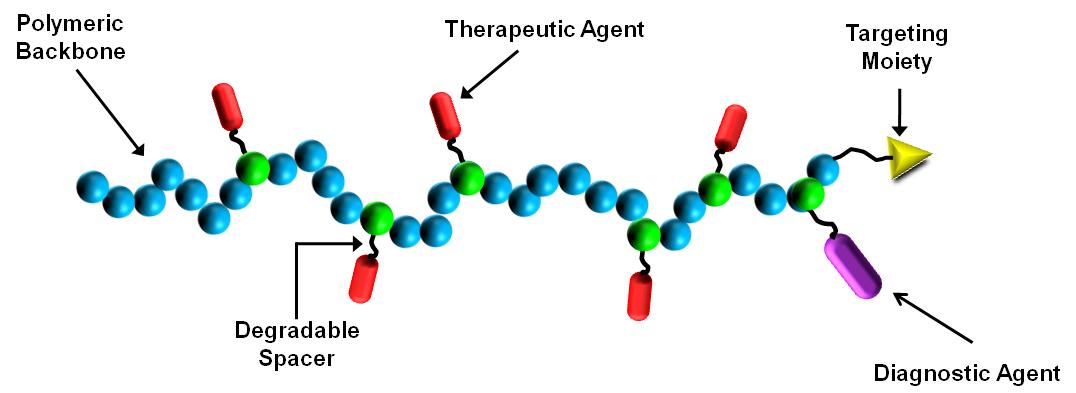 Use of synthetic polymers
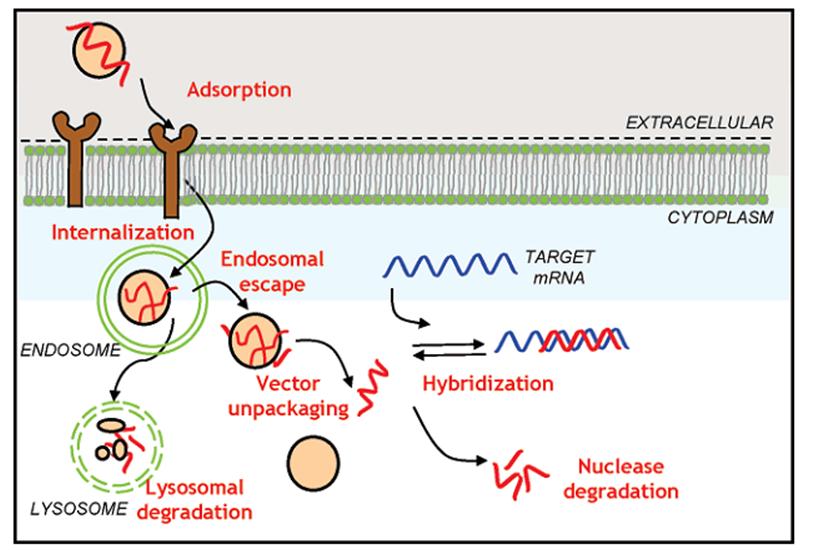 Diseases being investigated
Eye diseases
Retinoblastoma
primary intraocular tumor of childhood
adenovirus-mediated
expressed herpes simplex thymidine kinase gene
Reached stage 1 clinic trials
initially showed promise
Mild inflammation was seen, and ultimately the eyes needed to be removed
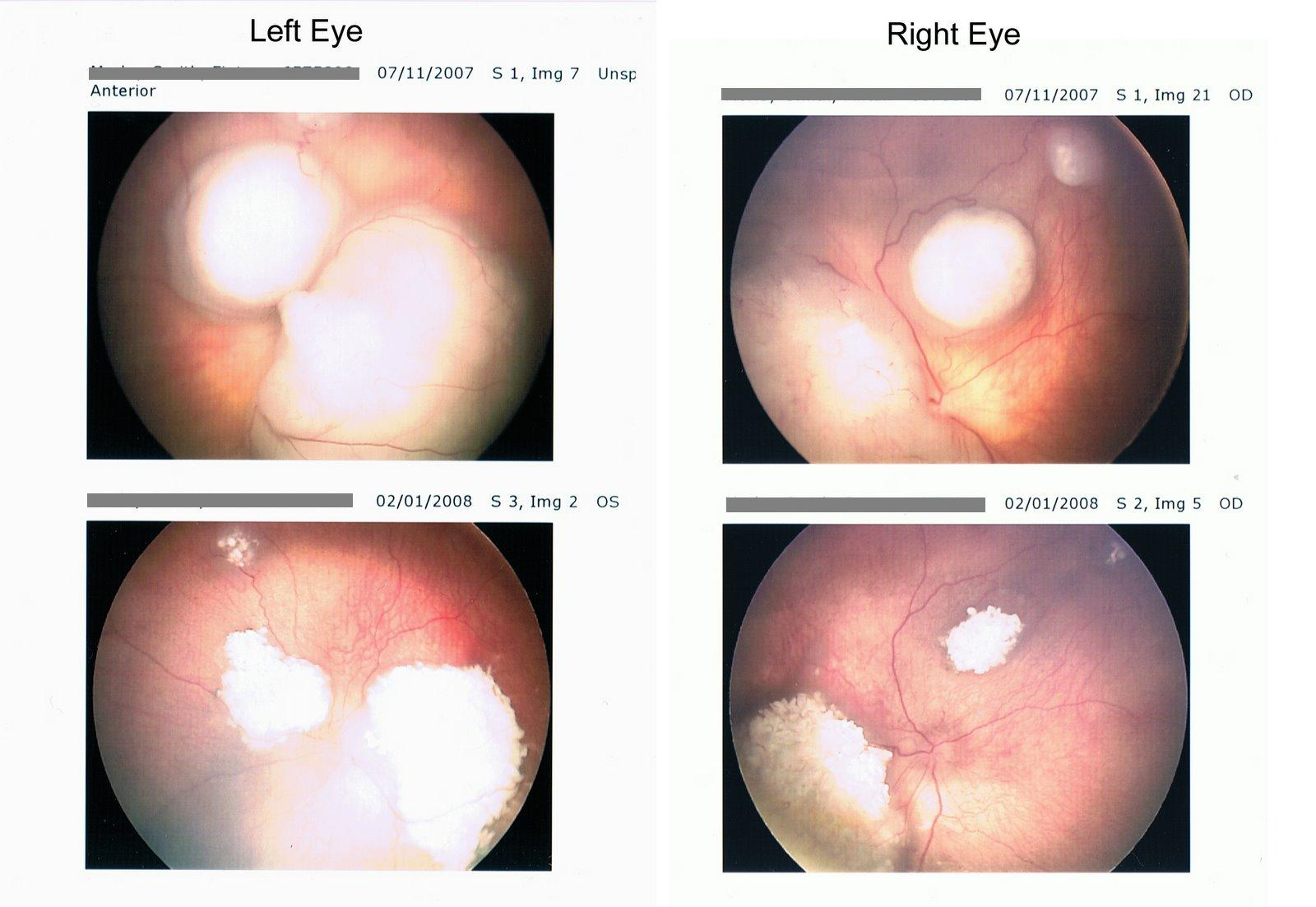 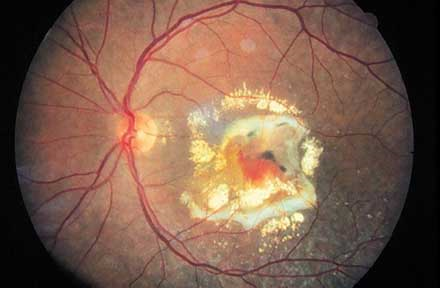 Diseases being investigated
Eye diseases
Age-related macular degeneration 
adenovirus-mediated
Expresses anti-angiogenic cytokine pigment epithelium-derived factor (PEDF). 
Reached stage 1 clinic trials
Inflammation seen in 25% of patients
No toxicity or major side effects
Possible dose-dependent anti-angiogenic effect
Further trials to come for other diseases
Cystic Fibrosis
One of the first diseases targeted
Adenoviral vectors 
absence of the adenovirus receptor in human lungs

Adeno-associated viruses
Reached phase I/II trials, but ultimately failed

Nine non-viral vector routes have reached clinical trials
Showed proof-of-concept

Development has slowed due to difficulty of problem
Duchenne Muscular Dystrophy
Duchenne Muscular Dystrophy
Most common inherited MD
Causes muscle weakness and degradation
Linked to the dystrophin gene
protein that connects the muscle fiber to the surrounding extracellular matrix
Other diseases
Severe combined immunodeficiency
Parkinson’s disease
Coronary artery disease
Huntington’s disease
Alzheimer’s disease
HIV/AIDS
Too many to name…
Reading Assignments
Progress and Prospects: Gene Therapy Clinical Trials, Gene Therapy (Part 1), (2007) 14, 1439–1447

Progress and Prospects: Gene Therapy Clinical Trials, Gene Therapy (Part 2), (2007) 14, 1555–1563
Questions.
Questions:-Name three viral vectors.-Name three non-viral vectors.-What does siRNA stand for, and is it used for gene or antisense therapy?-What type of disease is Duchenne, and what gene is it associated with?-What type of disease is treated by "suicide gene therapy"?